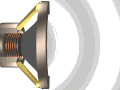 Vật lý 9
Bài 25: Sự nhiễm từ của sắt, thép – nam châm điện
Bài 26: Ứng dụng của nam châm điện
Bài 28: Động cơ điện một chiều
Bài 31: Hiện tượng cảm ứng điện từ
Bài 32: Điều kiện xuất hiện dòng điện cảm ứng
Bài 33: Dòng điện xoay chiều
Bài 34: Máy phát điện xoay chiều
Bài 37: Máy biến thế
Bài 42: Thấu kính hội tụ
Bài 43: Ảnh của một vật tạo bởi thấu kính hội tụ
Bài 45: Ảnh của một vật tạo bởi thấu kính phân kỳ
Bài 48: Mắt
Bài 49: Mắt cận và mắt lão
Bài 52: Ánh sáng trắng và ánh sáng màu
Bài 53: Sự phân tích ánh sáng trắng
Bài 54: Sự trộn các ánh sáng màu
Bài 59: Năng lượng và sự chuyển hoá năng lượng
Bài 60: Định luật bảo toàn năng lượng
Bài 61: Sản xuất điện năng - nhiệt điện và thuỷ điện
Trở lại
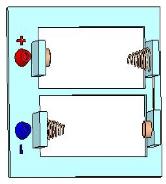 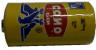 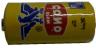 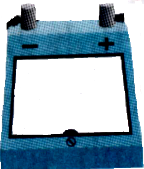 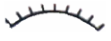 A
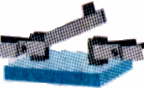 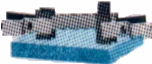 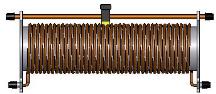 Hình 22.1
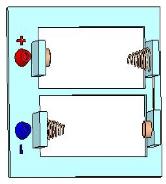 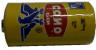 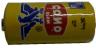 ( không có lõi sắt)
Hình 25.1
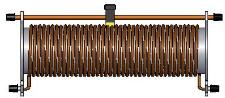 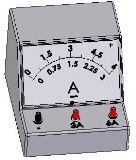 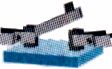 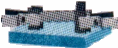 K
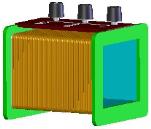 Đóng khoá K, quan sát góc lệch của kim nam châm so với phương ban đầu
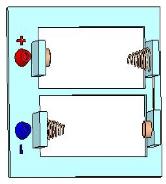 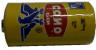 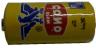 Hình 25.1
(Có lõi sắt)
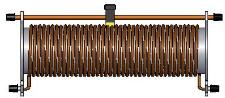 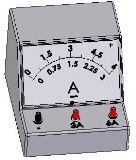 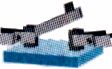 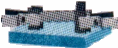 K
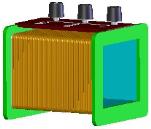 Đóng khoá K, quan sát góc lệch của kim nam châm so với phương ban đầu
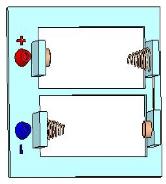 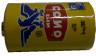 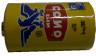 lõi sắt non
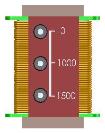 đinh sắt
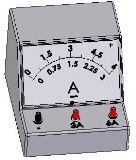 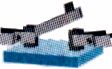 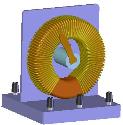 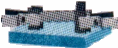 Ngắt khoá K, quan sát hiện tượng xảy ra với các đinh sắt.
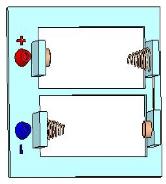 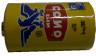 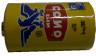 lõi thép
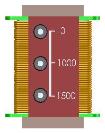 đinh sắt
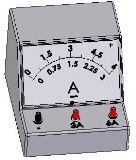 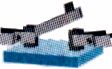 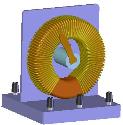 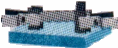 Ngắt khoá K, quan sát hiện tượng xảy ra với các đinh sắt.
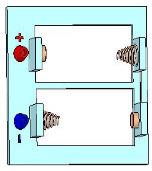 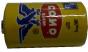 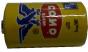 N
S
0
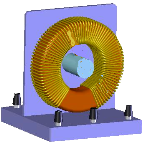 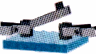 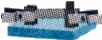 Hình 26.1
Điều chỉnh biến trở
Đóng khoá K
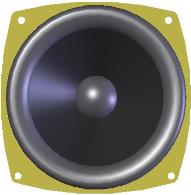 1
3
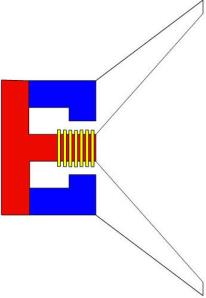 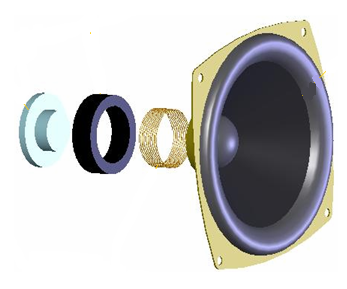 1
4
1
4
3
2
2
Lõi sắt
4
Nam châm E
1
Màng loa M
2
Ống dây L
3
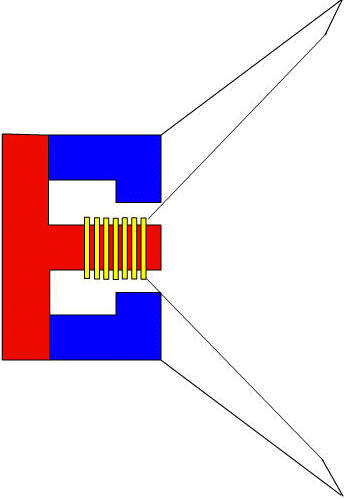 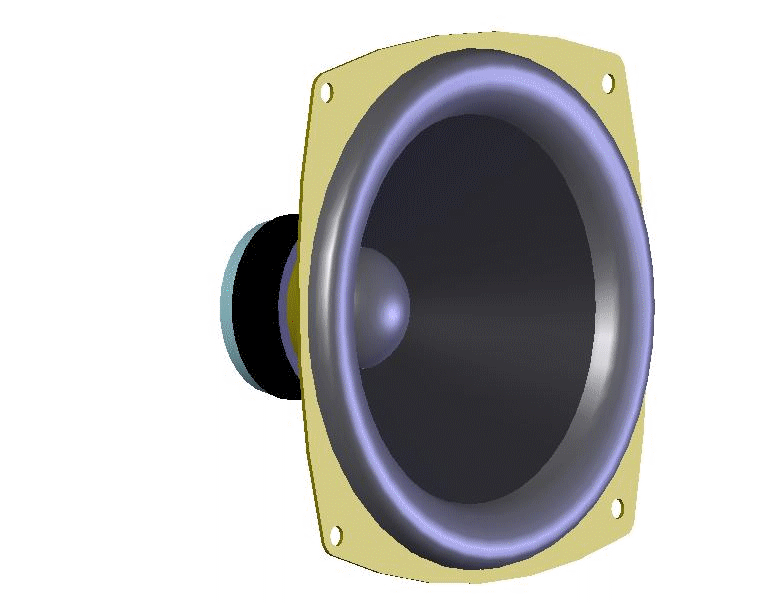 V× mµng loa ®­îc g¾n chÆt víi èng d©y nªn khi èng d©y dao ®éng, mµng loa dao ®éng theo vµ ph¸t ra ©m thanh mµ nã nhËn ®­îc tõ micro.
RƠ LE ĐIỆN TỪ
Thanh sắt
Mạch điện 2
Mạch điện 1
M
Hình 26.3
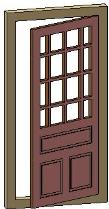 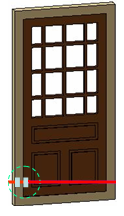 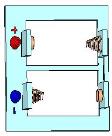 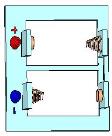 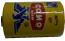 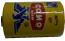 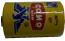 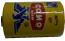 Hình 26.4
Mạch điện 1
Nam châm điện
Miếng sắt non
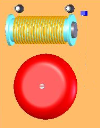 Mạch điện 2
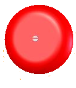 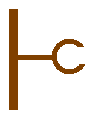 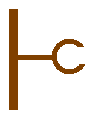 M
5
A
10
0
Hình 26.5
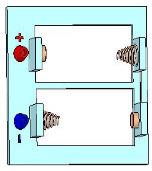 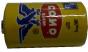 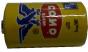 Hình 27.1
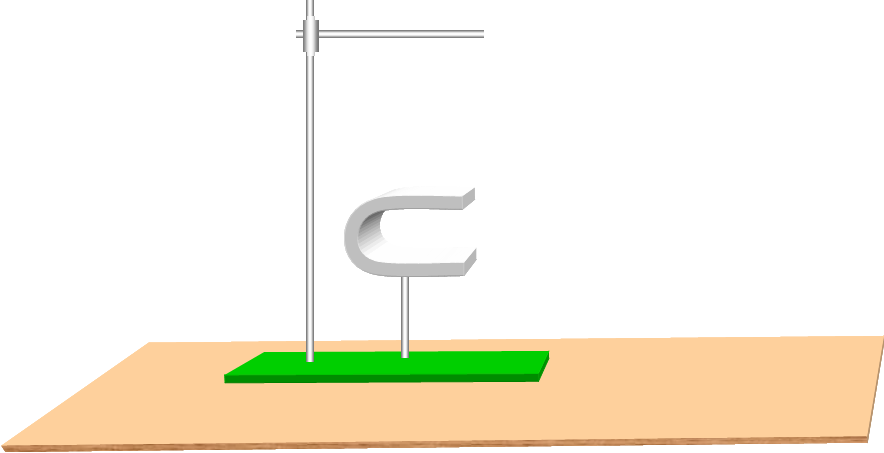 S
N
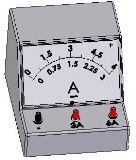 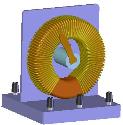 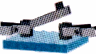 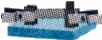 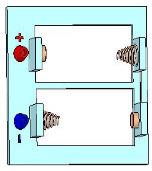 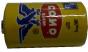 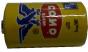 Hình 27.1
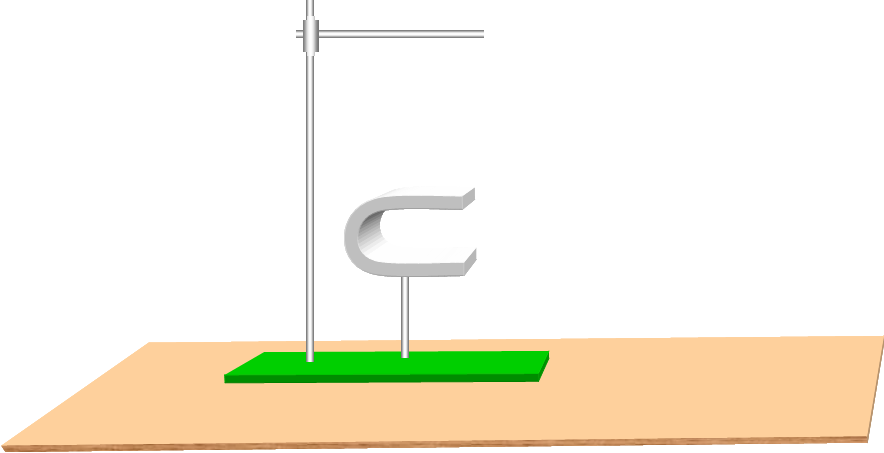 Đổi chiều dòng điện
S
N
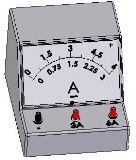 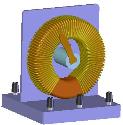 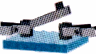 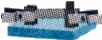 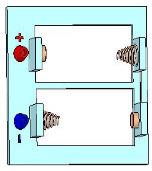 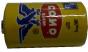 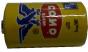 Hình 27.1
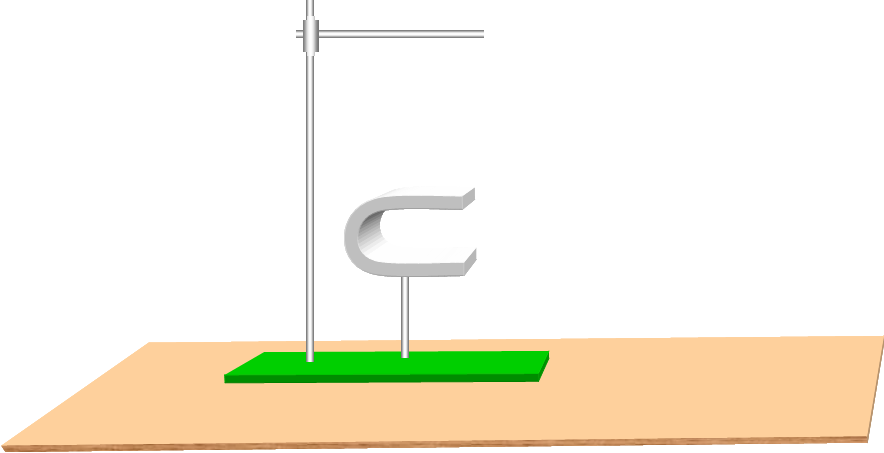 Đổi chiều đường sức
N
S
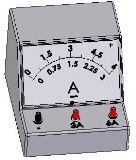 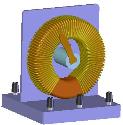 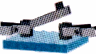 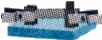 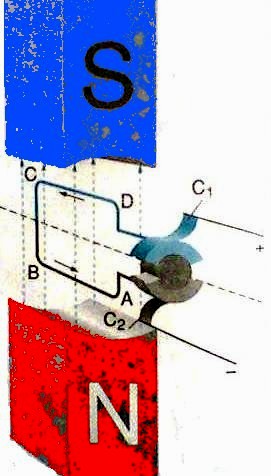 Hình 28.1
Nam châm điện
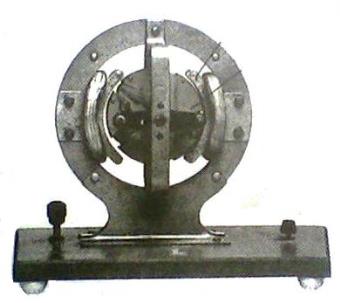 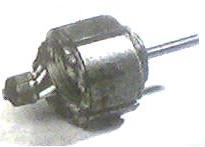 Cuộn dây
Hình 28.2
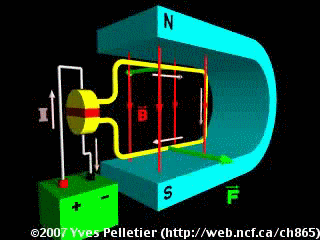 Hoạt động của động cơ điện một chiều
ĐIỆN KẾ KHUNG QUAY
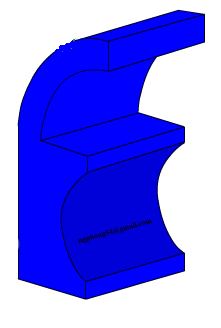 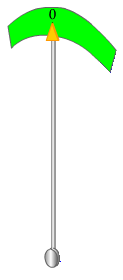 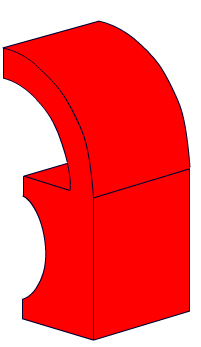 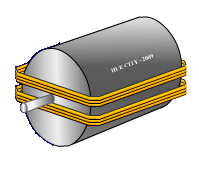 Hình 28.4
N
S
C5
Khung dây quay theo chiều nào?
C
O’
C
B
B
D
D
A
A
O
Hình 28.3
Đưa nam châm lại gần cuộn dây
Hình 23.1
Đặt nam châm đứng yên trong cuộn dây
Hình 23.1
Đưa nam châm ra xa cuộn dây
Hình 23.1
Đưa cuộn dây lại gần nam châm
Hình 23.1
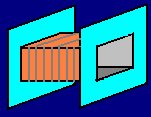 Hình 31.2
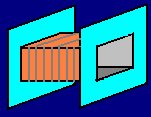 N
S
1- Cho nam châm quay trước cuộn dây dẫn kín
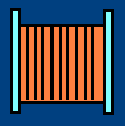 Ta quan sát thí nghiệm này ở góc nhìn từ phía trên
S
N
S
N
S
N
N
Hình 31.1
Thí nghiệm 2:
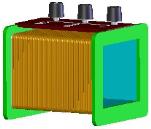 Hình 31.3
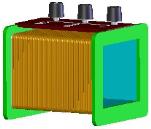 VẬN DỤNG
Giải thích vì sao khi cho nam châm quay thì trong cuộn dây xuất hiện dòng điện cảm ứng
C5
Khi nam châm quay, các cực của nam châm lúc gần, lúc xa cuộn dây nên số đường sức từ xuyên qua tiết diện S của cuộn dây lúc tăng, lúc giảm làm xuất hiện dòng điện cảm ứng trong cuộn dây
N
S
Cuộn dây dẫn
Trục quay
1
2
Hình 33.3
2- Cho cuộn dây dẫn quay trong từ trường
Trục quay
Cuộn dây dẫn
N
S
Hình 33.3
Ta sẽ quan sát thí nghiệm từ phía trên
2
N
S
Số đường sức từ xuyên qua tiết diện S của cuộn dây biến thiên liên tục khi cuộn dây quay nên chiều của dòng điện cảm ứng xuất hiện trong cuộn dây dẫn là dòng điện xoay chiều
Vành khuyên
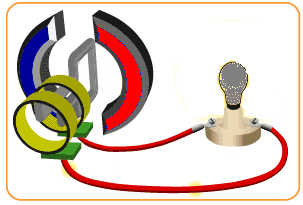 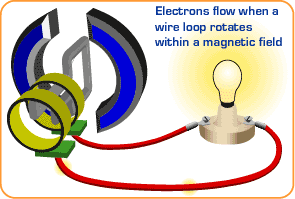 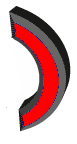 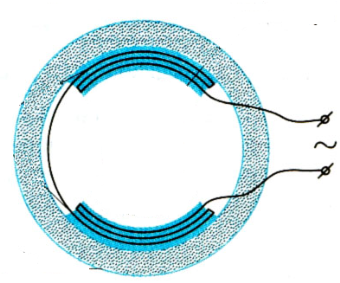 S
N
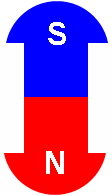 Thanh quét
Máy phát điện có cuộn dây quay
Máy phát điện có nam châm quay
CÁC TÁC DỤNG CỦA DÒNG ĐIỆN XOAY CHIỀU
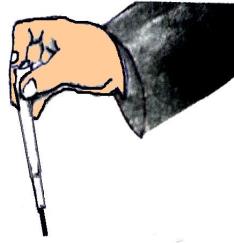 Đinh sắt
220V
.
Thí nghiệm
Dùng nguồn điện 1 chiều
Hiện tượng gì xảy ra khi ta đổi chiều dòng điện?
K
-
+
-
+
Khi đổi chiều dòng điện thì chiều của lực từ cũng thay đổi
.
Thí nghiệm
Dùng nguồn điện xoay chiều
Hiện tượng xảy ra có gì khác so với khi dùng dòng điện 1 chiều? Giải thích.
K
Cực bắc của nam châm lần lượt bị hút rồi đẩy liên tục vì dòng điện xoay chiều có chiều thay đổi liên tục
Điện năng được truyền tải từ nơi sản xuất đến nơi tiêu thụ bằng đường dây truyền tải
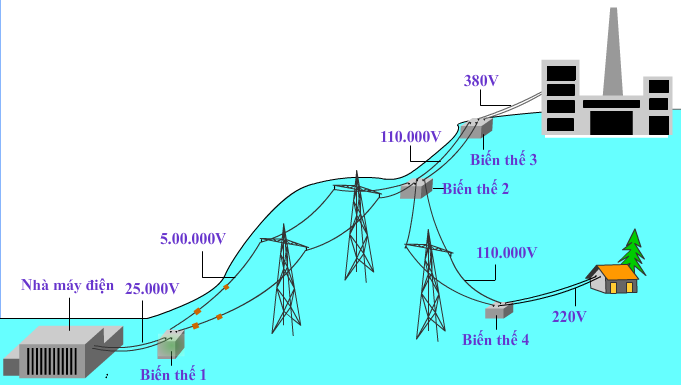 Đỏ
Cam
Vàng
Lục
Lam
Chàm
Tím
HIEÄN TÖÔÏNG TAÙN SAÉC AÙNH SAÙNG
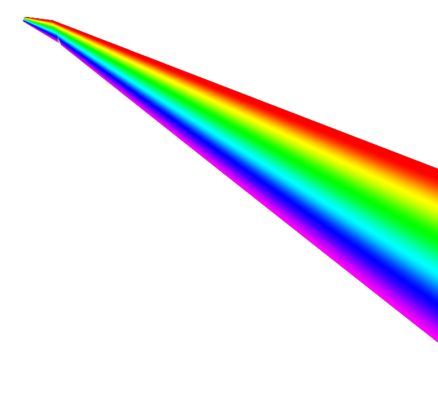 Nguồn sáng trắng
A
P
Lăng kính
Tấm chắn khe sáng
B
Màn
HIEÄN TÖÔÏNG TAÙN SAÉC AÙNH SAÙNG
Nguồn sáng trắng
A
P
Lăng kính
Tấm chắn khe sáng
Tấm lọc đỏ
Đỏ
B
Màn
HIEÄN TÖÔÏNG TAÙN SAÉC AÙNH SAÙNG
Nguồn sáng trắng
A
P
Lăng kính
Tấm chắn khe sáng
Tấm lọc xanh
Xanh
B
Màn
HIEÄN TÖÔÏNG TAÙN SAÉC AÙNH SAÙNG
Nguồn sáng trắng
A
P
Lăng kính
Tấm chắn khe sáng
Tấm lọc màu vàng
Vàng
B
Màn
CÊu t¹o M¾t
ThÓ thuû tinh
Mµng l­íi